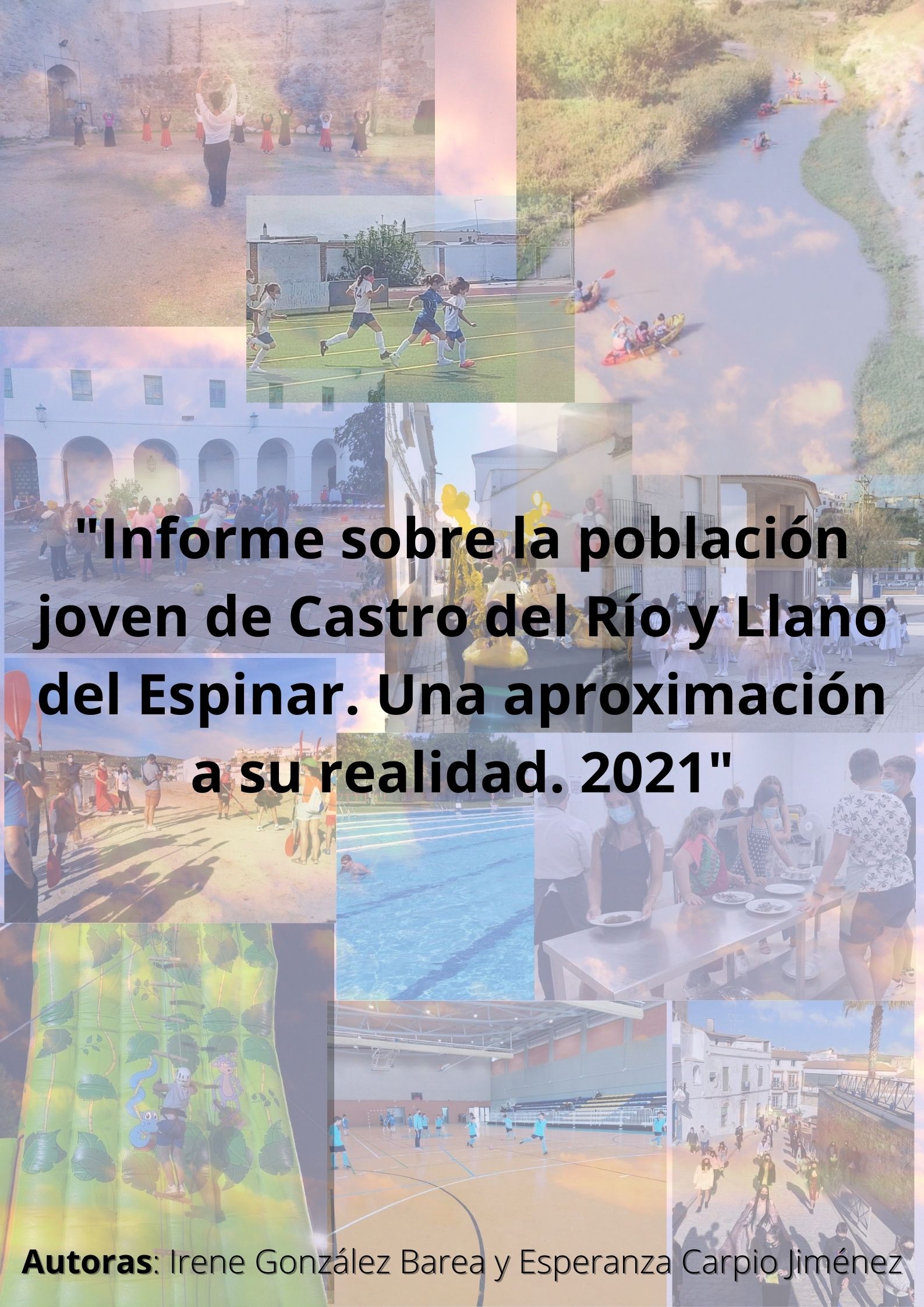 Estudio de investigación promovido por el Área de Juventud de Castro del Río.
	
	diseñado a partir de los datos obtenidos a través de encuestas de población juvenil.

Población objetivo: jóvenes de entre 14 y 30 años residentes en ambos municipios.
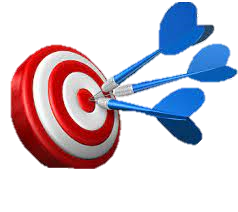 Objetivo: Obtener información útil para conocer diferentes aspectos de la juventud de Castro del Río y Llano del Espinar.
				   Ocio y deportes
				    Adicciones
				    Formación y empleo
				    Participación ciudadana
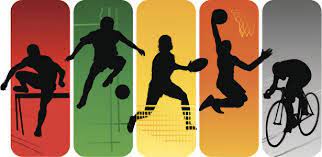 En ámbitos como:
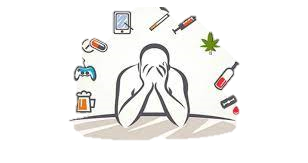 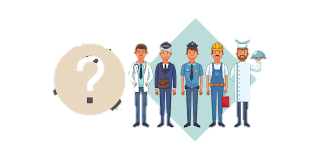 OCIO Y TIEMPO LIBRE
Media de 10 horas/ semana para actividades de ocio:
Actividades lúdicas (series, leer, música): 
Salir con amigos/as 
Práctica deportiva

Mayor planificación de actividades de
   ocio para jóvenes:
	Talleres de YouTube
	Talleres de drones
	Danza, baile, fotografía…
	Deporte en la naturaleza (acampadas)
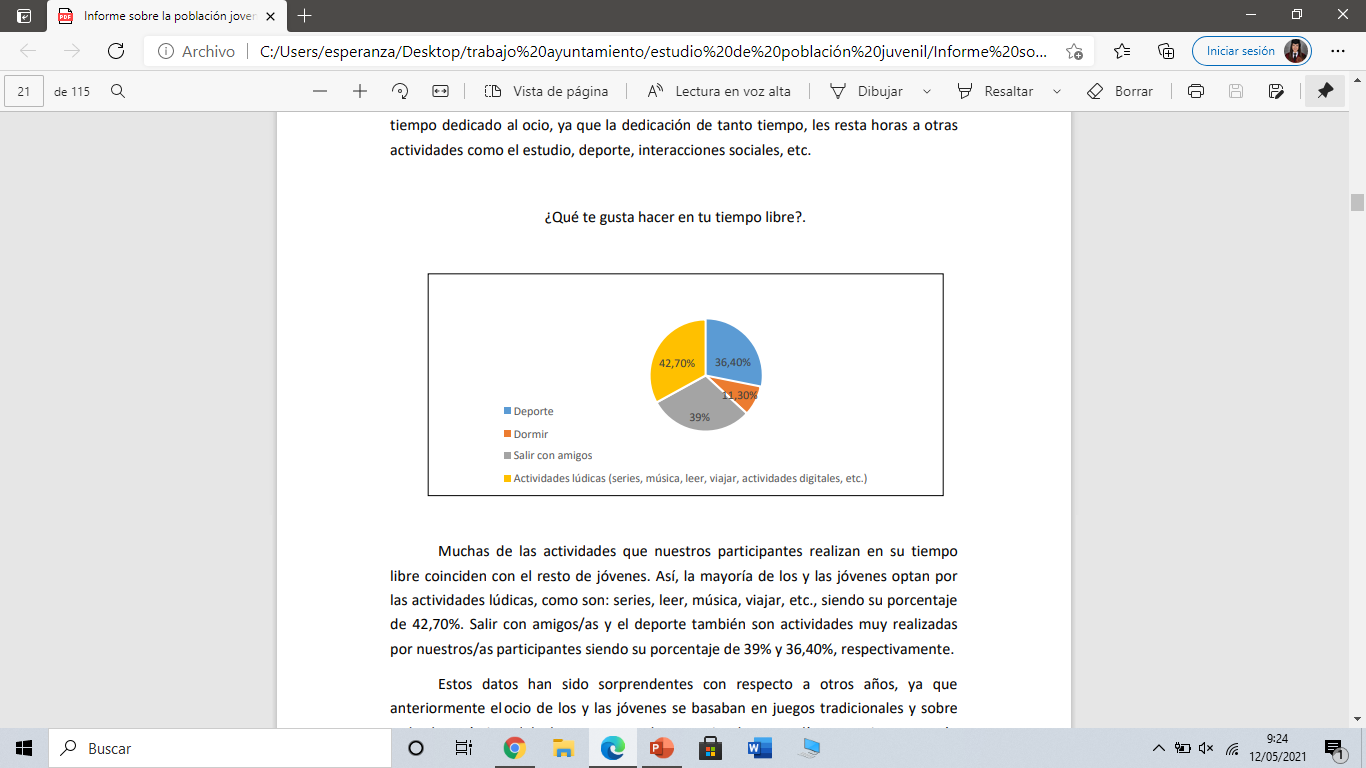 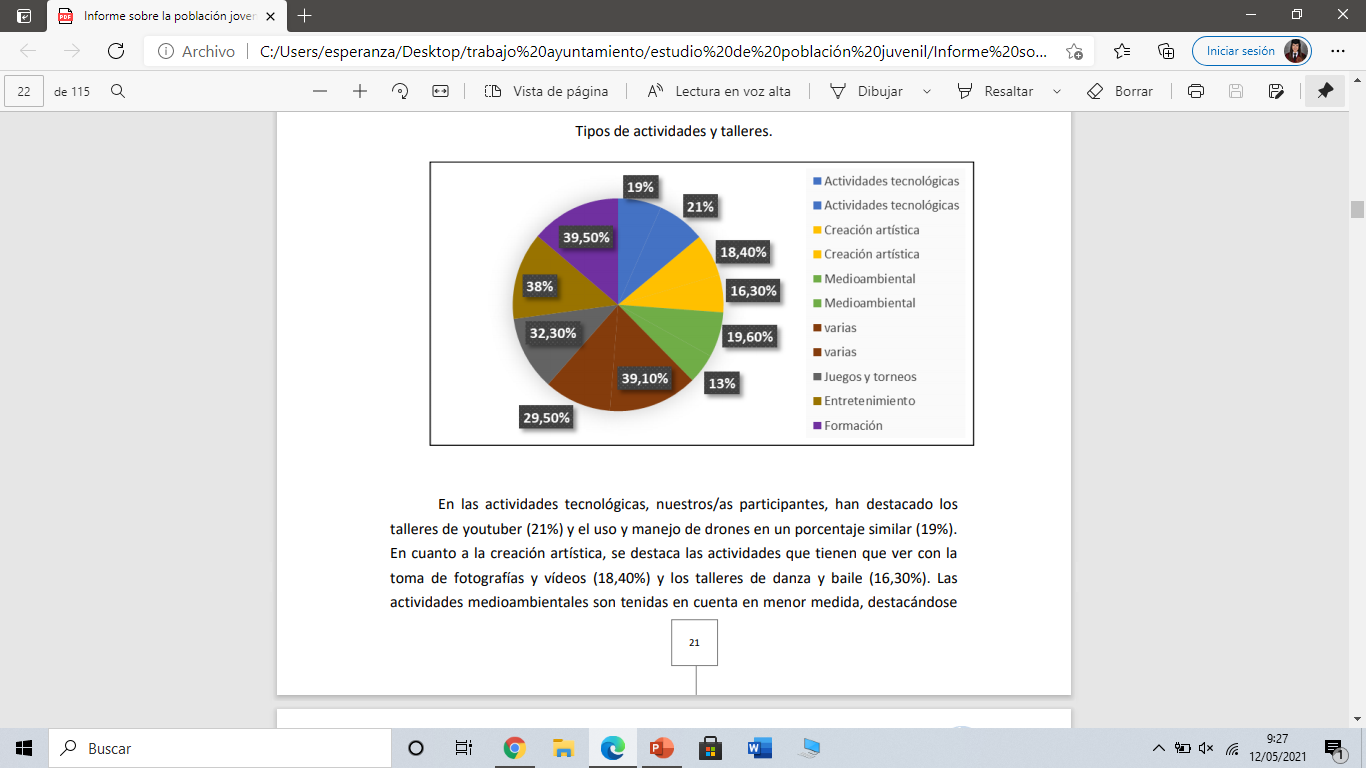 PARTICIPACIÓN Y FORMACIÓN ACTIVA JUVENIL
Baja participación en actividades promovidas por el Ayuntamiento y/o voluntariados
Creación de un Consejo Local de Juventud
 	Interlocutor directo de la demanda de los jóvenes con el 	Ayuntamiento.
Red Andaluza de Centros de Información Juvenil
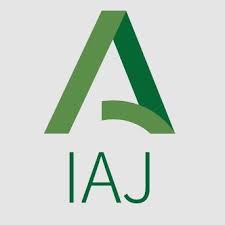 Difusión de diferentes charlas y/o coloquios:
Sanitarias
Empleo
Voluntariado
Emprendimiento
Redes sociales
Drogodependencia
Posibles causas de la baja participación
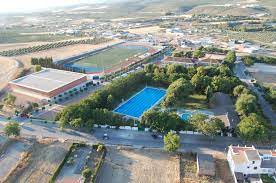 DEPORTE Y SALUD
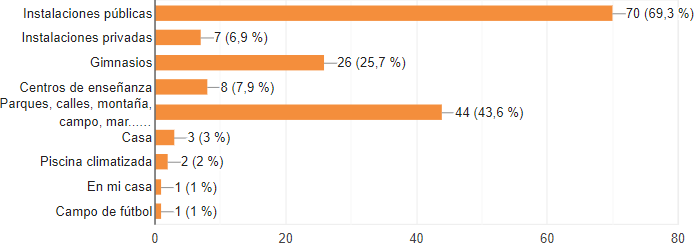 Bastante frecuencia de la practica deportiva


32,4% de los jóvenes realizan deporte de 3 a 5 días a la semana
DEPORTE Y SALUD
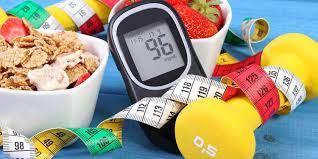 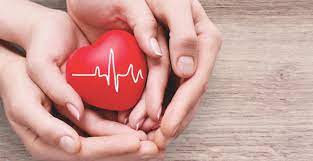 Buena salud entre los jóvenes de ambos municipios
Algunos casos de enfermedades hereditarias (diabetes, hipertensión)
% reducido de jóvenes con enfermedades raras limitación de actividades cotidianas
Auge de problemas nerviosos en jóvenes
Alto consumo de medicamentos
Baja incidencia de vacunación contra la gripe
Uso abusivo de medicamentos
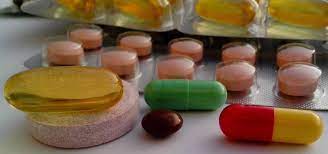 ADICCIONES
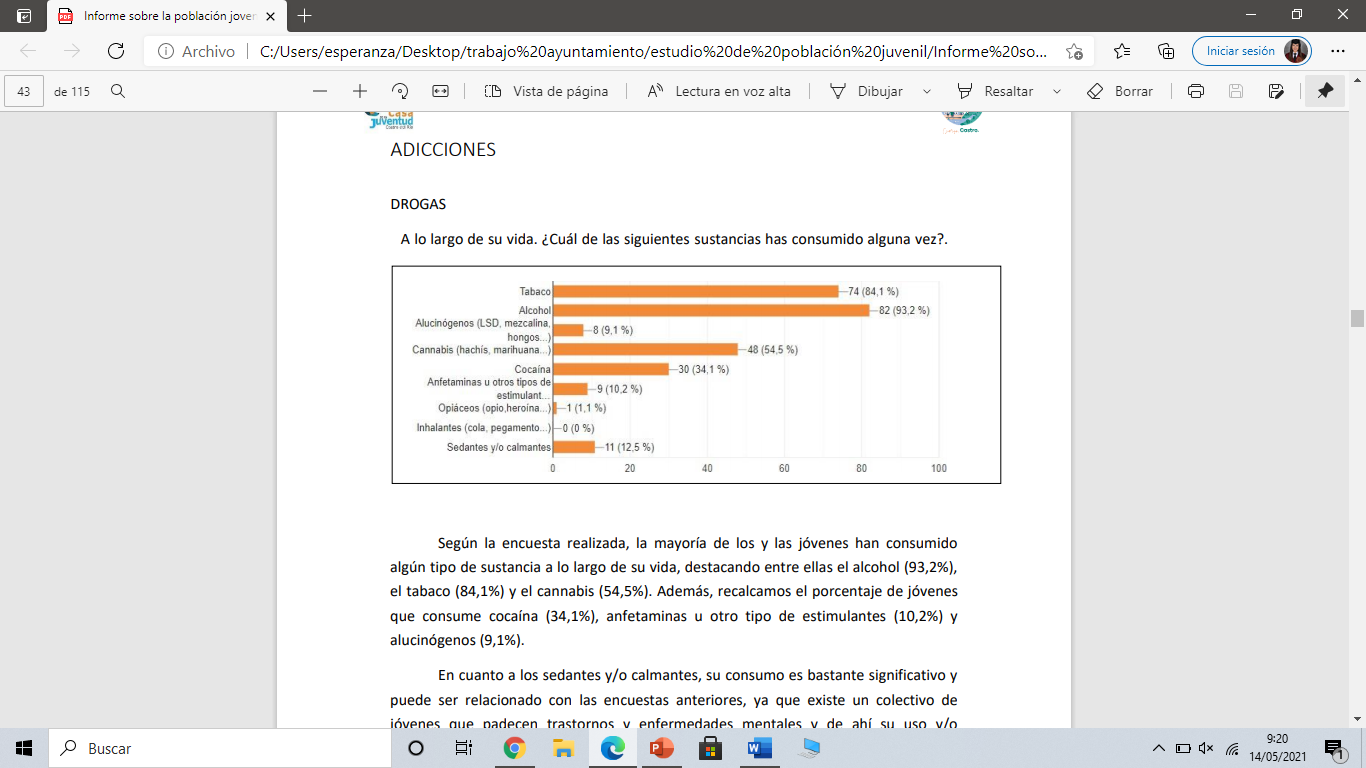 Motivos de consumo: Fiesta, socializar, diversión, problemas, curiosidad
Desconocimiento familiar de su consumo
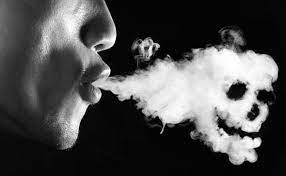 ADICCIONES
JUEGOS DE AZAR
Gran auge de juegos de azar (recreativos, cartas, animales…)
Apuestan frecuentemente (30% de jóvenes semanalmente)
Generan problemas en sus relaciones sociales

      PORNOGRAFÍA
70% de jóvenes visitan páginas pornográficas
Edad temprana (14-17 años) 
Distorsión de la realidad
Necesidad de realizar talleres de sexualidad: informar y orientar acerca de las conductas sexuales
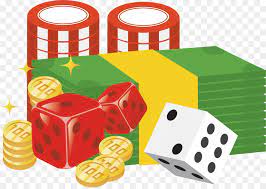 ADICCIONES
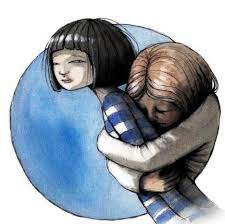 DEPENDENCIA EMOCIONAL
¿Sientes miedo a la soledad, rechazo o abandono?
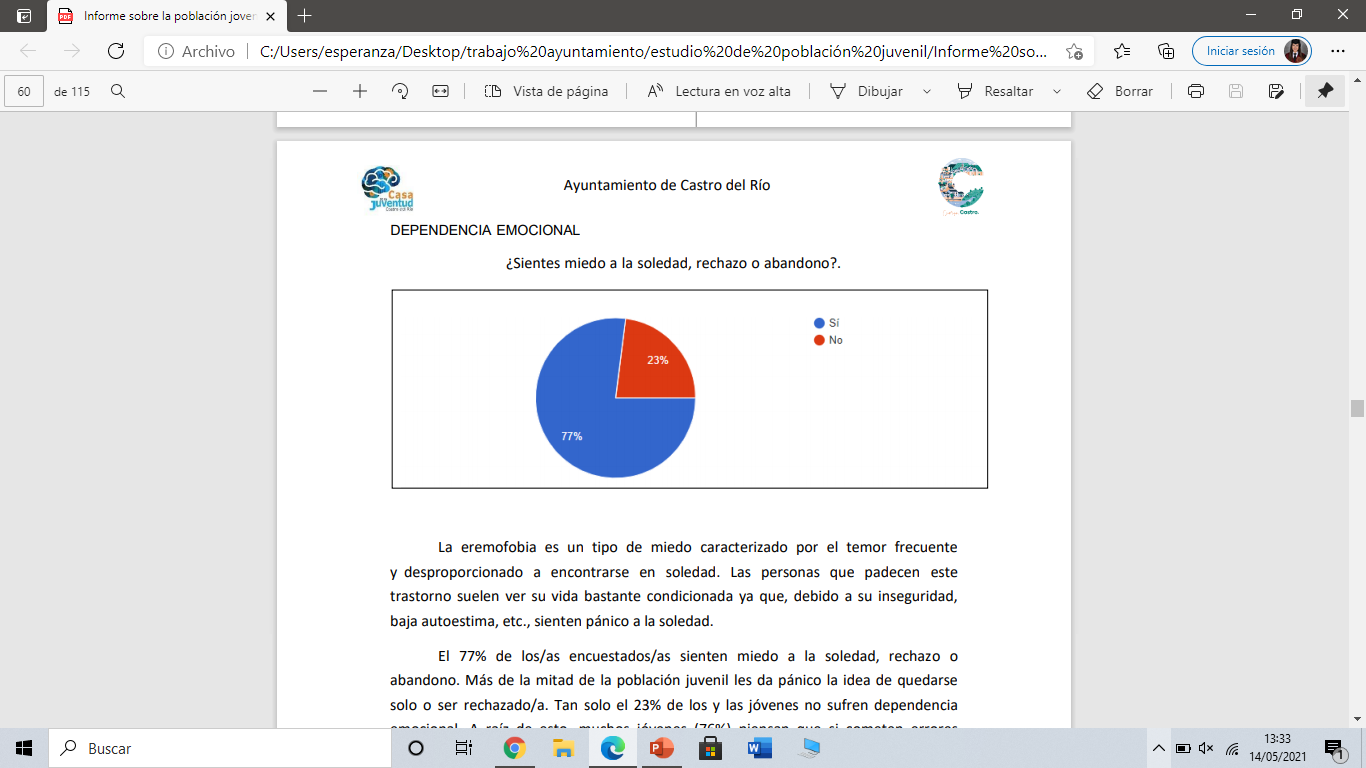 Sentimientos de soledad, rechazo o abandono
47, 3% sienten obsesión con su pareja
64% se infravaloran
JÓVENES, EMPLEO Y VIVIENDA
65,7% de la población juvenil se encuentran en situación de desempleo
Causas del desempleo juvenil
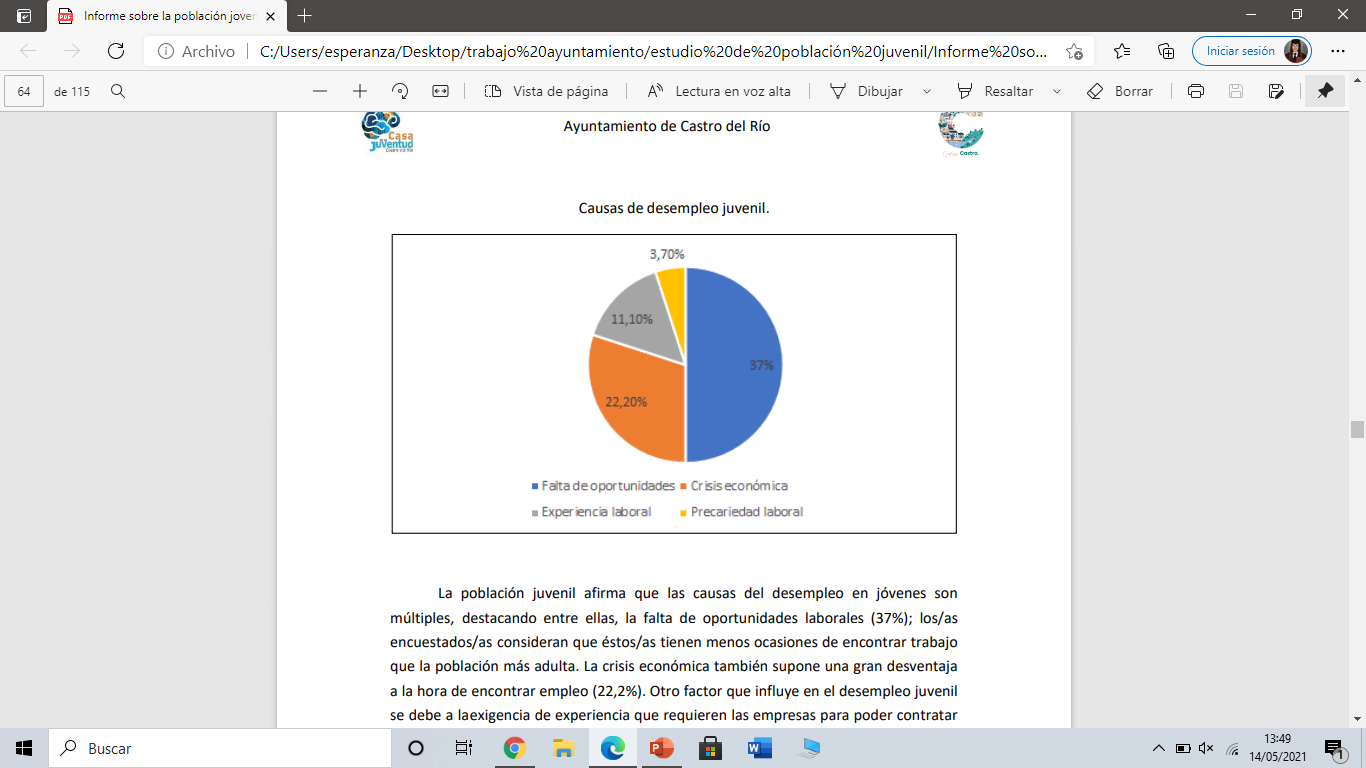 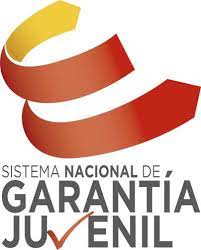 Iniciativa europea que pretende facilitar el acceso de los jóvenes al mercado de trabajo
Programa con ofertas de empleo, educación, formación, becas, etc.
Impulsar la FP para el empleo andaluz
Mejora de la competitividad y de la productividad
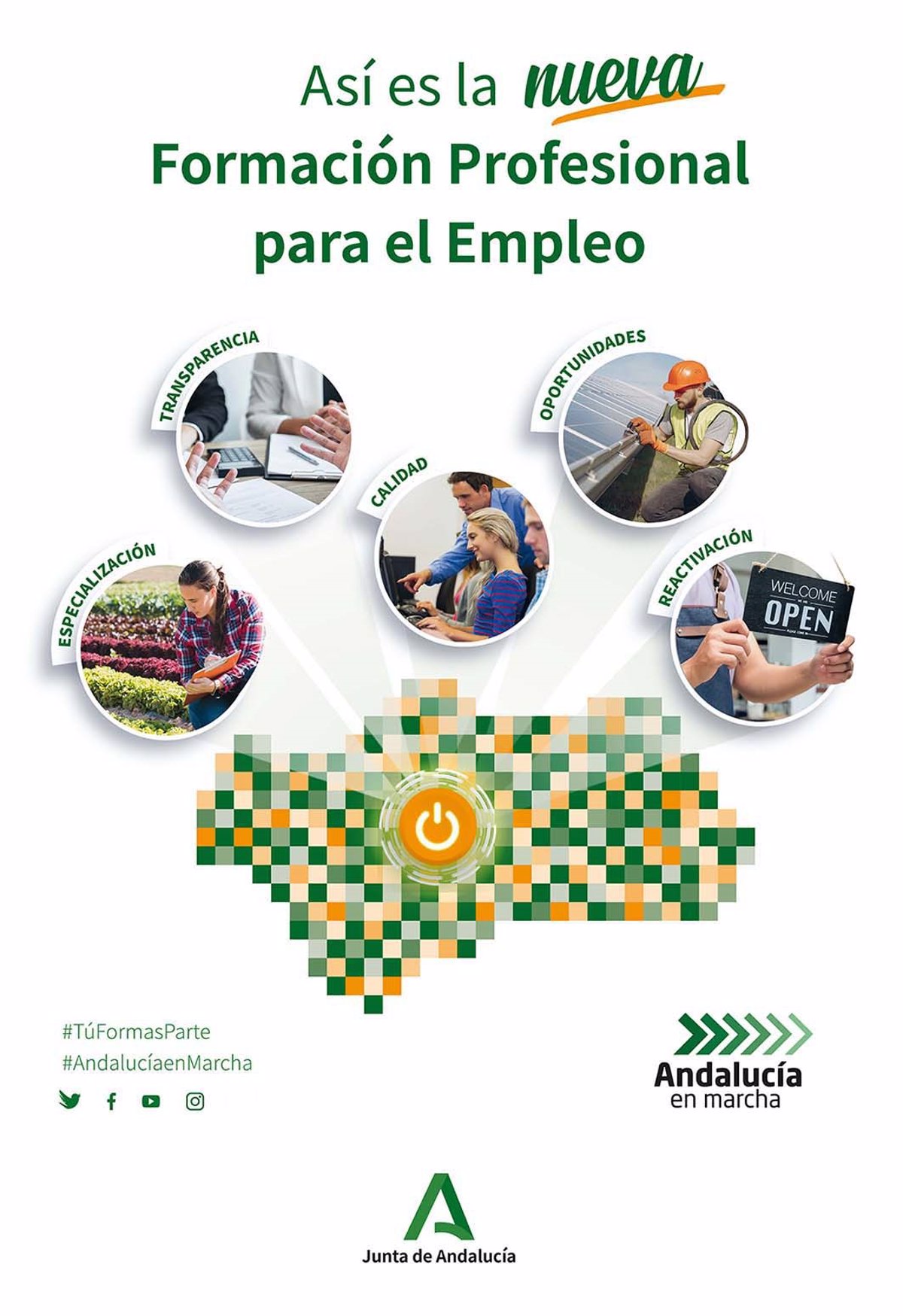 JÓVENES, EMPLEO Y VIVIENDA
Existe un problema de vivienda actual en ambos municipios
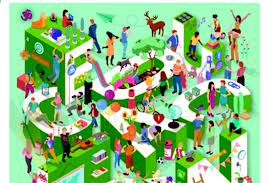 Según los datos arrojados por las encuestas, la población apuesta por una serie soluciones para acabar con el problema:
Alquiler de viviendas con precios más económicos
Retorno al municipio con buenas condiciones laborales
Respaldo de las administraciones públicas para la concesión de ayudas en formación
Vivienda propia económica
CONCLUSIONES
El presente estudio de población joven “Informe sobre la población joven de Castro del Río y Llano del Espinar. Una aproximación a su realidad. 2021” permitió observar el desarrollo y la importancia que ha venido tomando las actividades de carácter juvenil : el ocio y tiempo libre, participación y formación activa juvenil, conductas adictivas, deporte y salud y por último, empleo y vivienda. 
Estas actividades influyen en el entorno personal, familiar, educativo, laboral y social.
Las diversas actividades llevadas a cabo por parte de los adolescentes, influyen negativamente en sus relaciones interpersonales, dando paso a costumbres como el sedentarismo, consumo de alcohol, etc.
Los problemas laborales que surgen actualmente les impiden desarrollar una vida con proyectos de futuro, debido a la precariedad que existe, trayéndole consigo consecuencias negativas.
Búsqueda de soluciones y medidas para alentar la mayor implicación del joven en los municipios y asesorarles acerca de diferentes actividades útiles tanto para su vida laboral como personal.
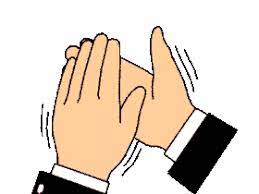 GRACIAS POR SU ATENCIÓN